Finish Story Planning
Thursday, 12 March 2020
Creative Writing
Story Writing
ALLPPT.com _ Free PowerPoint Templates, Diagrams and Charts
Do Now		3-12-20
While Mrs. Corbett takes attendance, write your gratitude journal for today.
Remember to include:
Today’s date
Three things you are grateful for
Elaborate on one thing by writing 3-5 sentences about it
Keep your paper out so Mrs. Corbett can come around and give you points
Finished with Dialogue Prompts?
If you did not finish the Dialogue Prompts activity   from Tuesday, make sure you do so now.
If you are finished (or once you finish) choose one  conversation you wrote as the inspiration for your   next story.
The dialogue you wrote will appear in your story.
The way you wrote it initially is not set in        stone, you may make changes if your story     warrants it.
Planning Characters
Who are the characters who will be in your story?  (you have space for five, you need at least 3)
When in the story will     each of them appear?
Who is the main                 character? What is            important to them? What problem will they face? What do they want?
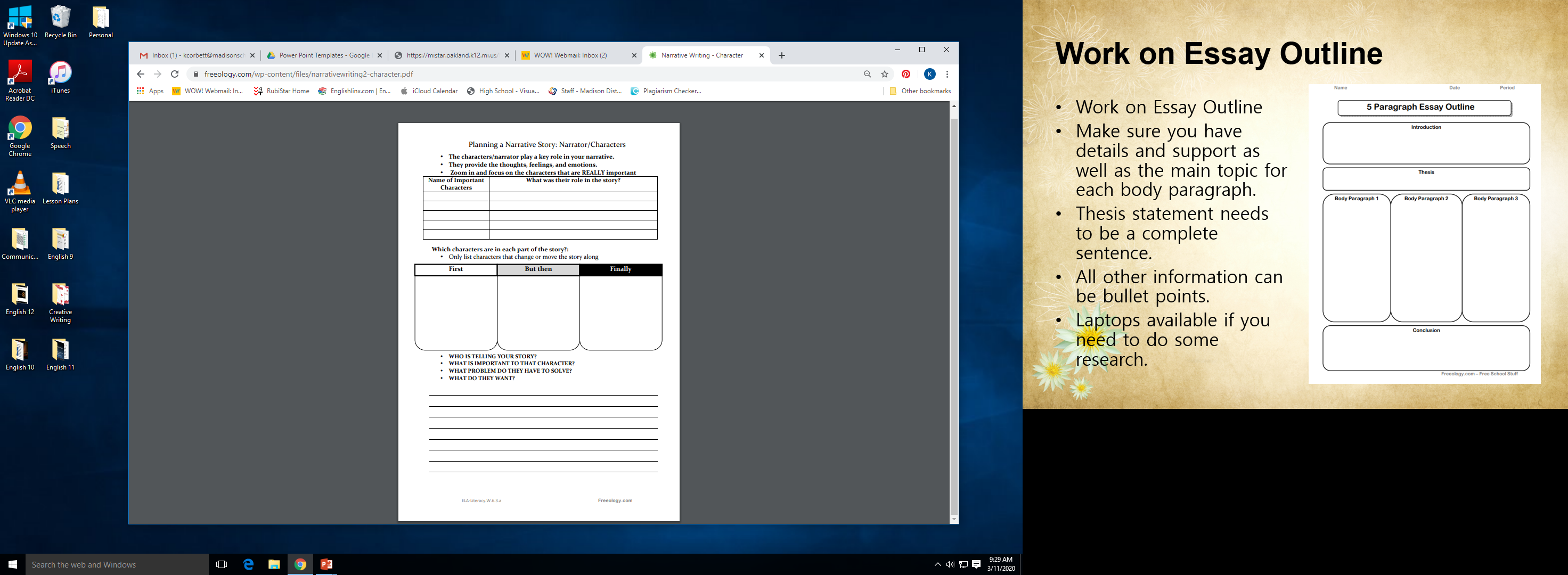 Planning Setting
The setting gives your         characters a place to act    and react.
You must assume your reader has not been to the       setting you are creating, so you need to describe it for them.
What does it look like, what do your characters see,      smell, feel, hear? 
What time of day is it?     What time of year is it?
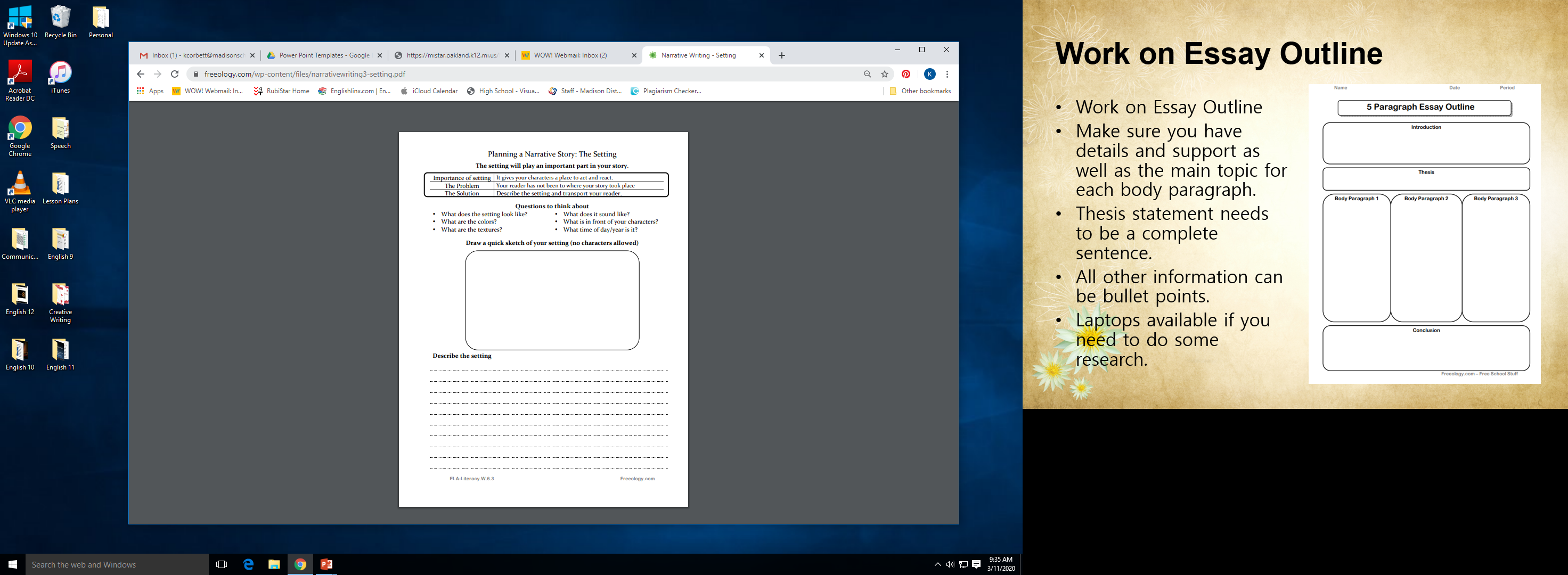 Closure

If you did not turn in  your Dialogue Prompts, do so now.
Turn in planning          handouts if you           finished those as well.
ALLPPT.com _ Free PowerPoint Templates, Diagrams and Charts